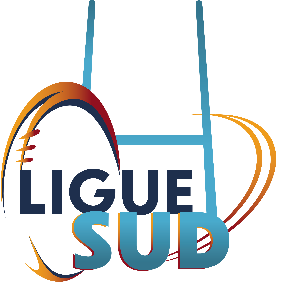 FORMATION BREVETS FEDERAUX BASSIN baie des anges2023-2024
1
Le bassin baie des anges
Composition du bassin
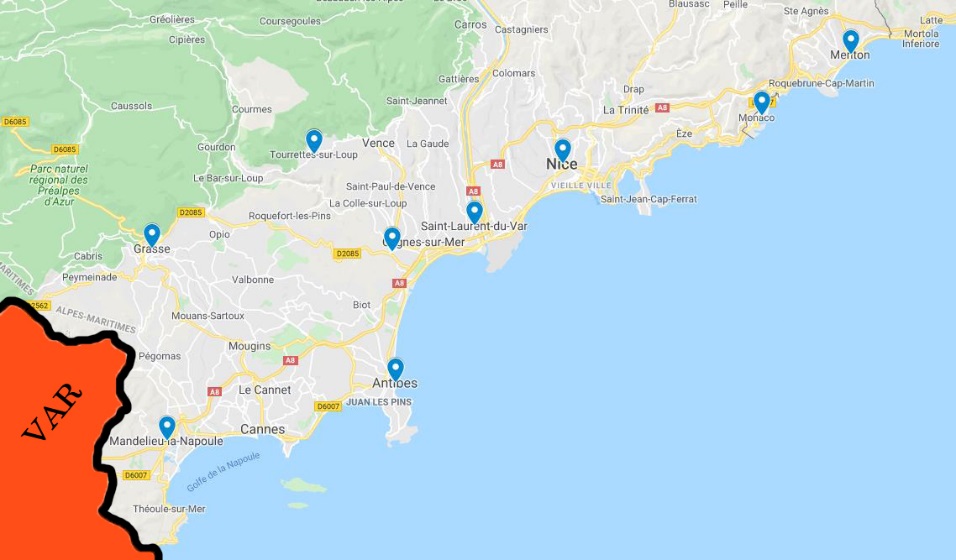 Organisation de la formation
Découpage de la formation

A distance (Thématiques plutôt descendantes et travail d’analyse individuelle) 
En centre de formation (Interventions sur divers collectifs, travail de groupe, etc…)
En club (Suivi de formation)
Lieu de la FORMATION
A définir en fonction des inscrits …
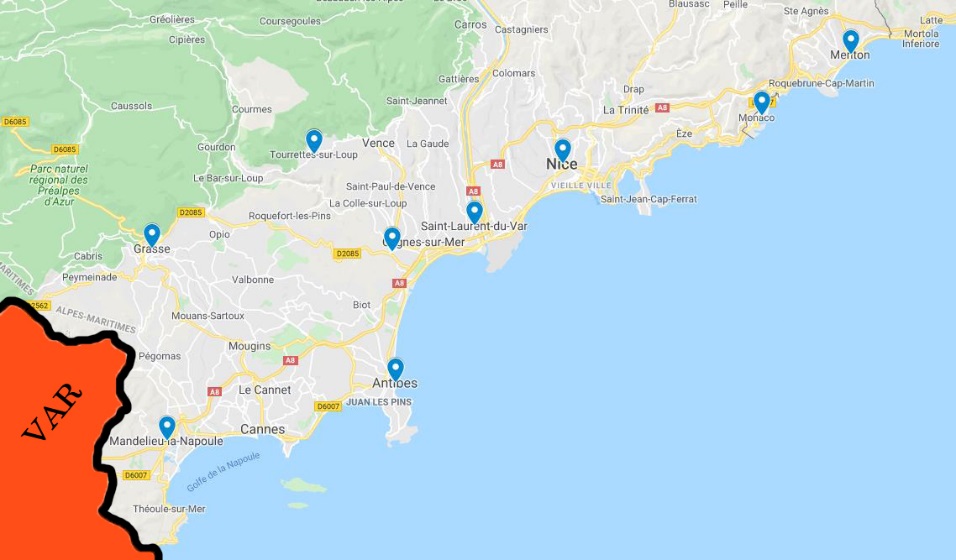 Organisation BF DEC-init et dev
*Formule modifiable selon la liste des inscrits
Formule-    weekend
*Si  le nombre d’éducateurs est important les visites club 
seront faites en regroupant les éducateurs par secteur
Calendrier de formation BF DEC-INIt et dev
Formule weekend:
	- vendredi 17h-22h
	- samedi 8h-13h
Organisation BF DEC-init et dev
Formule-    vacances
*Si  le nombre d’éducateurs est important les visites club 
seront faites en regroupant les éducateurs par secteur
Calendrier de formation BF DEC-INIt et dev
Formule vacances:
09h00 -17h00
Organisation BF perf et opti
*Formule modifiable selon la liste des inscrits
*Si  le nombre d’éducateurs est important les visites club 
seront faites en regroupant les éducateurs par secteur
Formule :
	- vendredi 14h-22h
Calendrier de formation BF PERF et opti
Organisation BF BABY RUGBY
*Formule modifiable selon la liste des inscrits
*Si  le nombre d’éducateurs est important les visites club 
seront faites en regroupant les éducateurs par secteur
Calendrier de formation BF BABY RUGBY